FIN 440: International Finance
Topic 8–Purchasing Power Parity 
Larry Schrenk, Instructor
Learning Objectives
Explain the rationale for purchasing power parity (PPP).

Calculate the requirements for absolute purchasing power parity. 

Calculate the requirements for relative purchasing power parity.
Overview
Purchasing Power Parity (PPP)

Absolute Purchasing Power Parity

Relative Purchasing Power Parity
1. Purchasing Power Parity (PPP)
Purchasing Power Parity (PPP)
Law of One Price
Identical goods should have the same price.

Purchasing Power Parity 
FX rates adjust to equalize purchasing power across countries (so the law of one price holds).
FX rates will not affect international competitive (since the law of one price holds).
2. Absolute Purchasing Power Parity
Absolute Purchasing Power Parity: Example
PPP: If you can buy a basket of goods (A) costs in the US for $100, you should be able to buy the same basket (A) in Germany for $100.

If the basket cost €75, 

Then this would only be true if




SPPP is the spot rate predicted by absolute PPP.
Absolute Purchasing Power Parity
The ‘absolute’ version of PPP connects FX rates (SPPP) to price levels (Px).

FX rates are determined by price levels.

This just ‘formalizes’ the previous example:






Px is the price level for currency x.
Absolute Purchasing Power Parity Example
Does absolute PPP hold, if...
	Cost of DVD in US		$16.00
	Cost of DVD in Canada	C$18.40
	S($/C$) 				0.9000
	If not, what would be S($/C$) if PPP holds?

If...
	Cost of DVD in US		$17.50
	Cost of DVD in Canada	C$19.20
	S($/C$) 				0.9115
	If not, what would be S($/C$) if PPP holds?
Big Mac Index
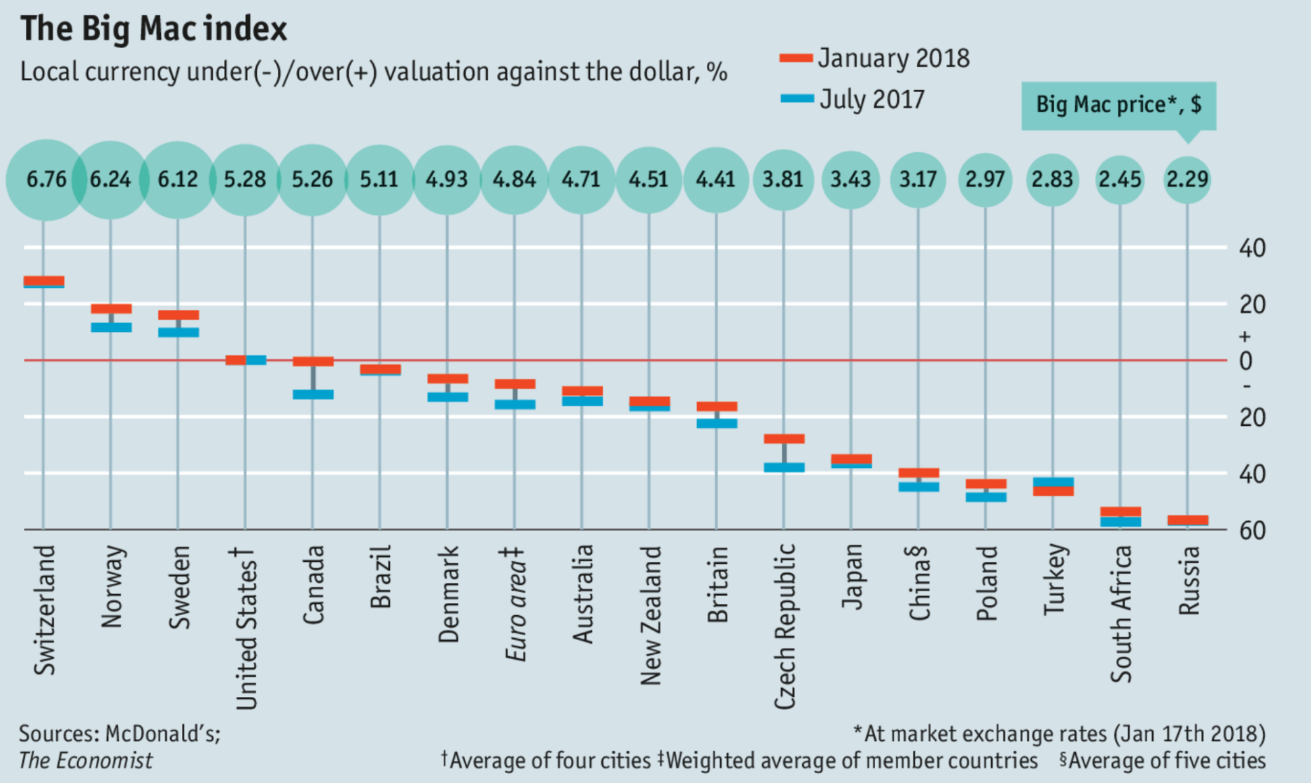 3. Relative Purchasing Power Parity
Relative Purchasing Power Parity
The ‘relative’ version of PPP connects changes FX rates, i.e., forward rates (F), to changes in price levels (Px).

A change in FX rates is determined by inflation, i.e., a change in price levels.
NOTE: PPP refers to relative purchasing power parity unless noted otherwise.
Inflation
Estimating Inflation
Consumer Price Index (CPI)
		CPIt-1 = 195.3
		CPIt   = 201.6
		Inflation = 



Inflation Differences
Relative Purchasing Power Parity Example
Data
A can of soda Canadian costs C$1.00 
S($/C$) = 0.9231 (so S($C/$) = 1.0833)
E(p$) = 5%
E(pC$) = 3% 

Today
If you have $100, you can buy 108.3 cans.
Relative Purchasing Power Parity Example (cont’d)
Next Year
If p$ = 5%, today’s dollar will be worth $1.05 
If pC$ = 3%, each can will cost C$1.03.

If relative PPP, then
FPPP ($/C$) must still allow you to buy 108.3 cans.

So




FPPP is the forward rate predicted by PPP
Relative Purchasing Power Parity
The ‘relative’ version of PPP connects percentage changes in FX rates (ePPP) to inflation (px), i.e., percentage changes in price level, not absolute price levels.

If relative PPP holds, then ePPP must be the percentage change in the FX rate.




ePPP is the percentage change in F predicted by PPP; the equilibrium percentage change in F.
Relative Purchasing Power Parity
ePPP is the percentage change in F predicted by PPP.

Calculating FPPP:
FPPP($/x) = S($/x) x (1 + e)
If S($/C$) = 0.8161 and ePPP = 0.02, then
FPPP($/C$) = 0.8161 x 1.02 = 0.8324

NOTE: Do not us the approximation formula: ePPP ≈ p$ - px
Key Idea: Differentials
Forward rates are determined by differentials in inflation (p).

If expected inflation is equal, p$ = p€, 
FPPP($/€) = S($/€)	American Terms
FPPP (€/$) = S(€/$)	European Terms

If expected inflation is not equal, p$ ≠ p€, 
FPPP ($/€) ≠ S($/€) 	American Terms
FPPP (€/$) ≠ S(€/$) 	European Terms
Relative Purchasing Power Parity
Data
S($/C$) = 0.9231 (so S($C/$) = 1.0833)
E(p$) = 5%
E(pC$) = 3%




So if relative PPP holds
IRP versus PPP